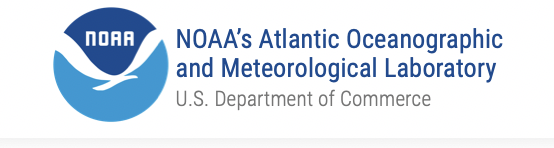 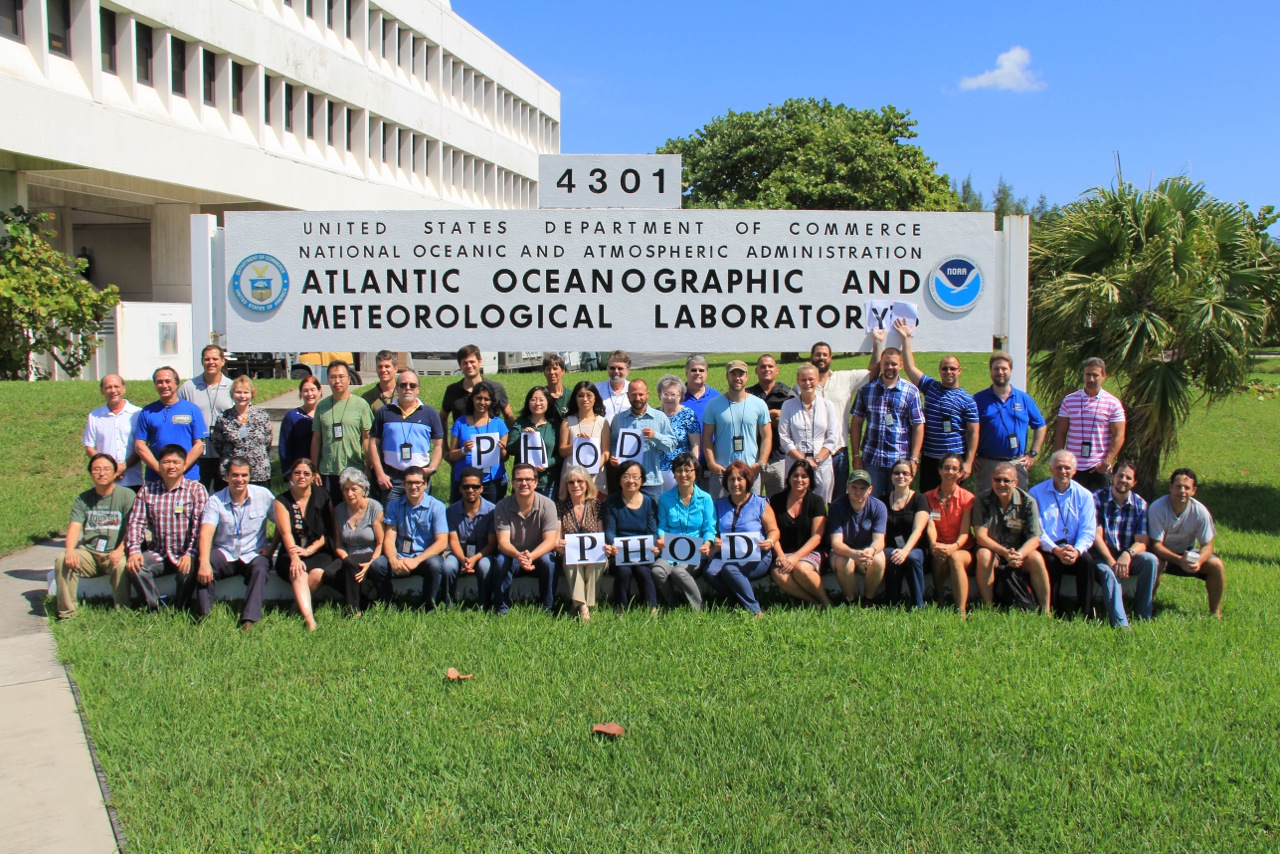 NOAA AOML Physical Oceanography Division Laboratory Review, November 2019Gustavo Jorge Goni
1
[Speaker Notes: observations, research, technology, science, and transitions]
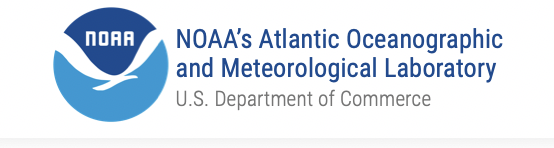 Our vision


Be a world leader in physical oceanography research to strengthen scientific understanding of the state and variability of the ocean and its role in climate, weather (esp. extreme weather events), ecosystems, fisheries, and others, geared to societal benefits, particularly to protect lives and property…
2
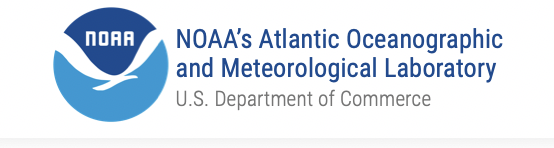 Divisional objectives
Our vision is accomplished by:
1
Proposing hypotheses and carrying out cutting edge scientific research 
Carrying out field work, data management
Conducting data analyses, numerical modeling, and data assessments
2
3
3
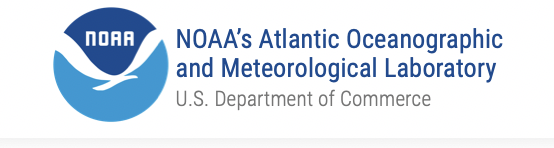 Divisional objectives
Carrying out technological developments
Performing scientific communications
Performing transitions to operations and applications
Securing funding to support current and future projects, initiatives, and workforce growth
4
5
6
7
4
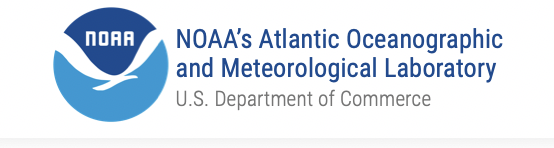 Divisional members
30
20
50
3
1
2
Members
Federal employees
Cooperative Institute employees and contractors
60% from under-represented minorities in STEM
20 scientists
20 science support
5 CIMAS postdocs
High school and undergraduate interns
5
4
5
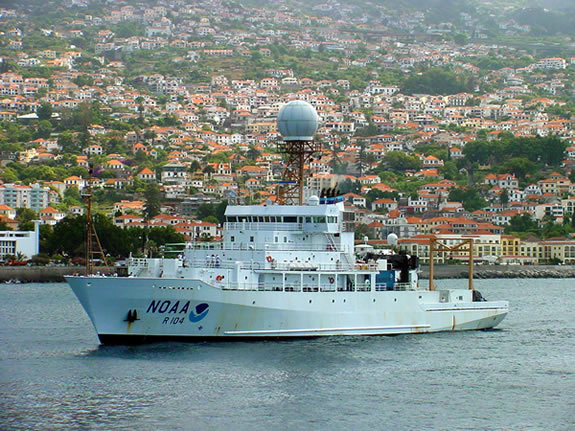 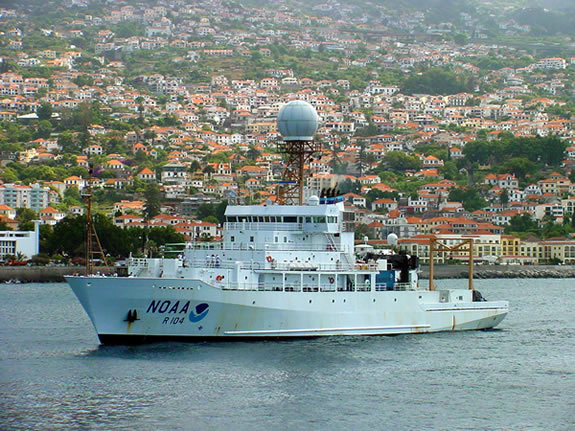 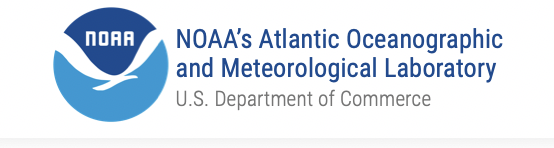 Major research areas
Ocean State and Variability: 
Assessment of the state and variability of the ocean
Boundary, surface, and subsurface currents
Meridional Overturning Circulation/Meridional Heat Transports 
Tropical dynamics and air-sea exchanges
Regional sea level changes
NOAA Ship Ronald H. Brown
6
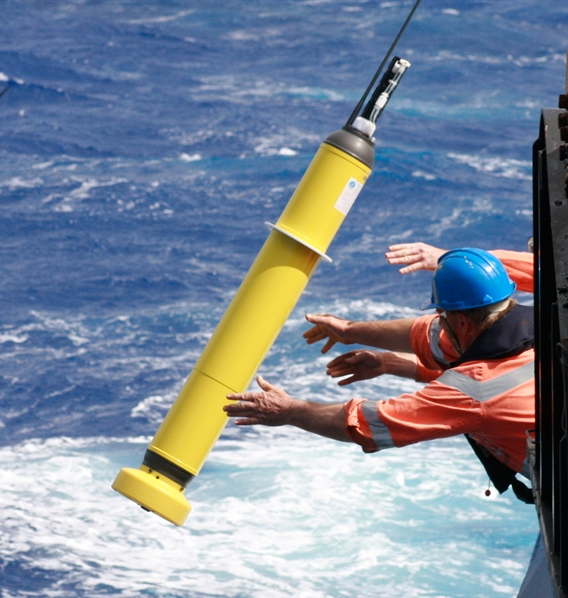 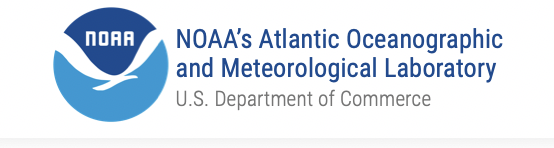 Major research areas
Oceans and extreme weather events:
Forecasts (to 1 week): impact of ocean conditions on Atlantic hurricanes
Outlooks (~seasonal): outlooks of tornadoes and heat waves
Predictions and projections: MHT on rainfall, droughts, tornados, etc.
Argo float deployment
7
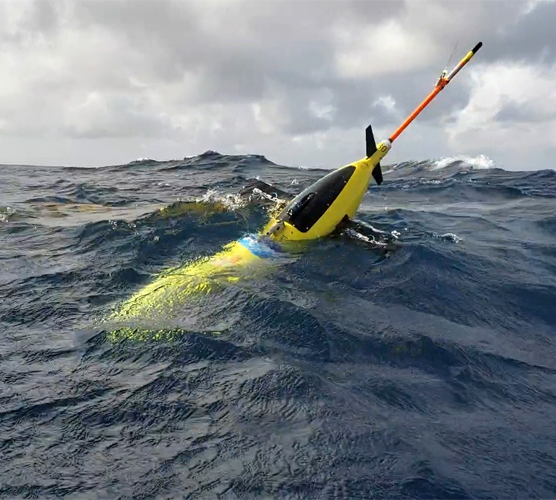 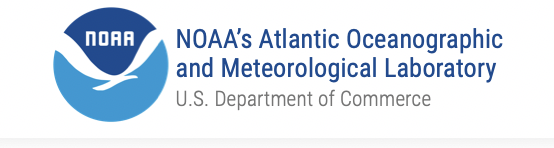 Major research areas
Numerical modeling and Observing Systems Experiments:
	Atlantic hurricanes
	MOC, Meridional Heat Transport
	Ecosystems in the Gulf of Mexico
NOAA hurricane glider
8
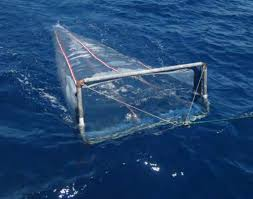 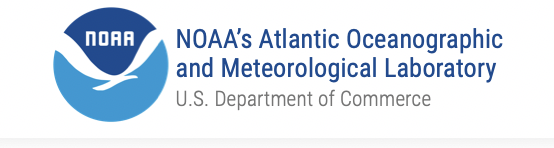 Major research areas
Oceans, Ecosystems and Fisheries:
Environmental changes within climate models
Fisheries in the Gulf of Mexico
Biogeochemical studies and ocean acidification
Sargassum monitoring
Plankton survey in the Gulf of Mexico
9
Base funding
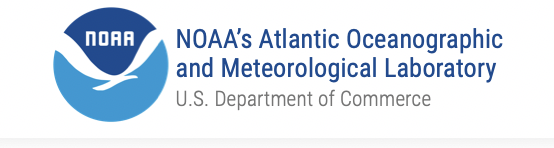 Proposal
FY 2019

$12.5M 
funding

=

$4M
Base funds

+

$8.5M
22 Proposals
Divisional funding
Proposals
Funding (*1,000)
Base funding
2000
2005
2010
2015
2019
10
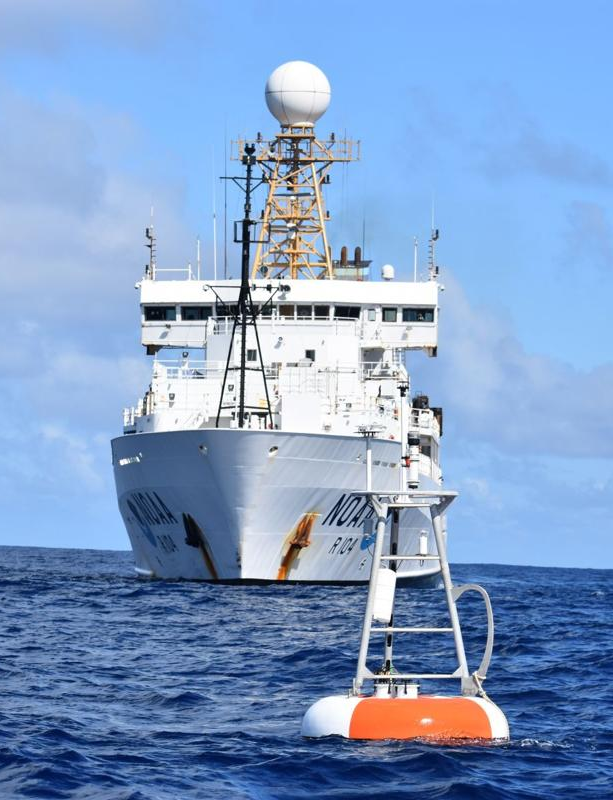 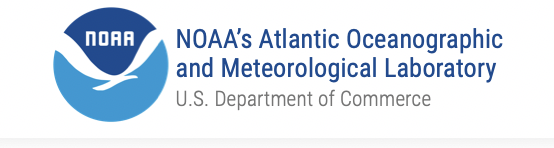 Major observational activities
Design

Implementation

Maintenance

Data management

Data analysis, research

Model assessments and initialization, data impact
4
5
1
2
3
6
NOAA RV Ron Brown at PIRATA site
11
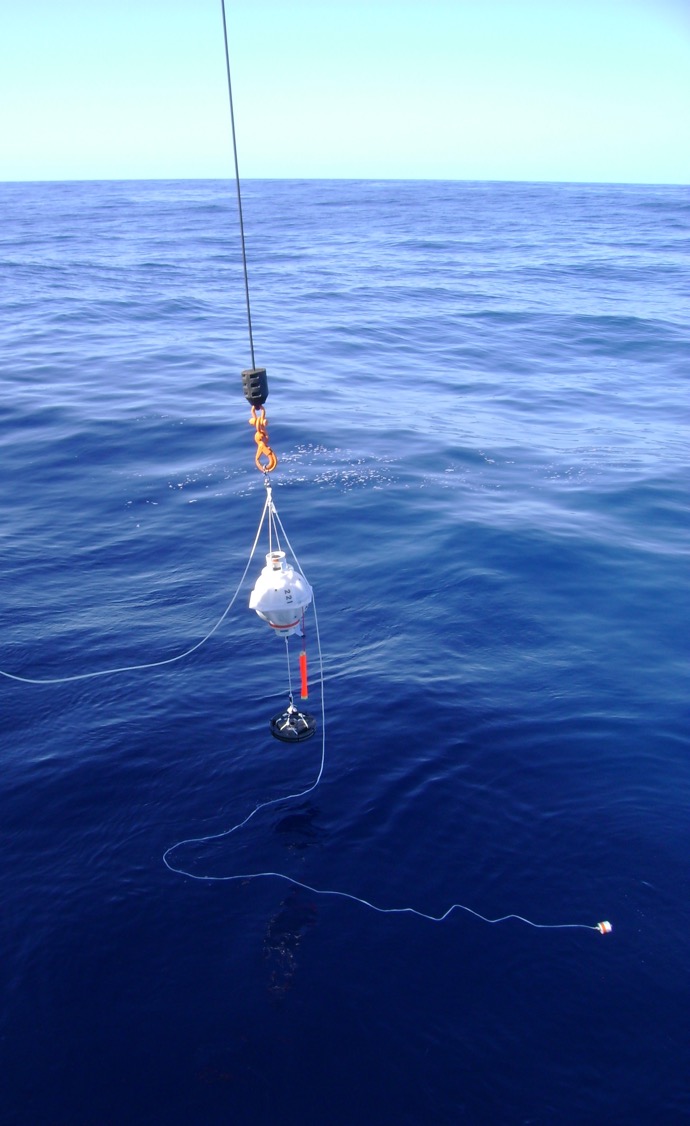 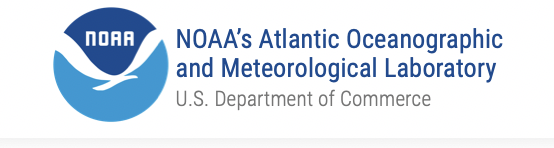 Major observational activities
Western Boundary Time Series: Florida Current and  hydrographic cruises

Repeat Hydrography: global GO-SHIP cruises

Drifters deployments and DAC:  ~1,500 drifters and DT QC

XBT transects: ~6.5K XBT observations, pCO2 and TSG from SOOP

SAM:  moored instruments (PIES), hydrographic cruises for South Atlantic MOC

Argo DAC: ~100K RT QC; ~60 float deployments/yr

PIRATA cruises: hydrographic cruises service of NOAA moorings.

ThermoSalinoGraphs (TSG): ~100K surface observations

Hurricane gliders: +100K observations in the Tropical Atlantic and Caribbean
12
Deployment of PIES in the South Atlantic
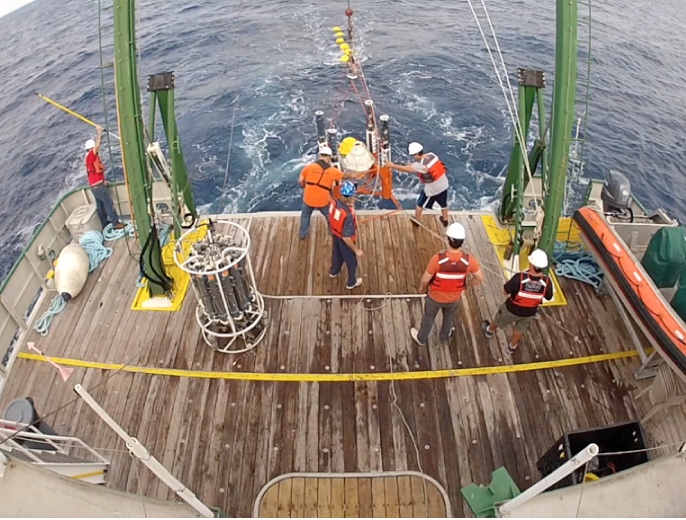 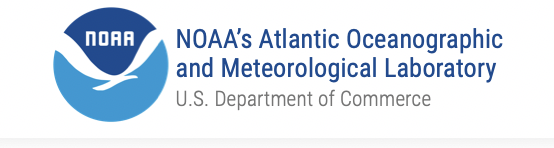 Ocean observations highlights
500
Days at sea in 2019
60+
US and international partnerships
100,000+
Ocean observations per year
Florida Current cruise
13
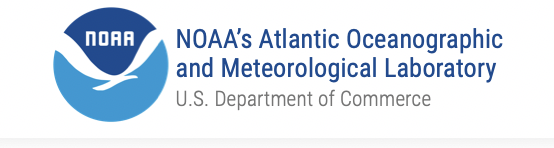 Partnerships and collaborations
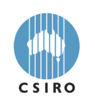 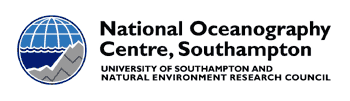 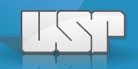 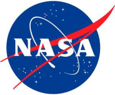 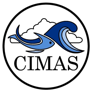 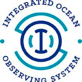 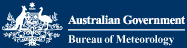 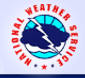 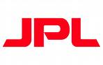 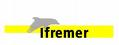 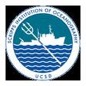 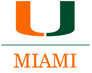 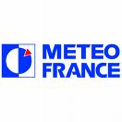 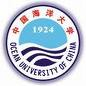 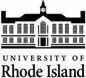 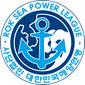 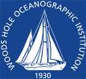 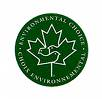 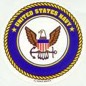 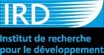 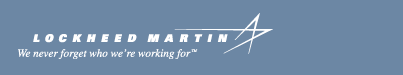 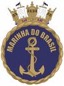 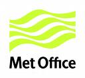 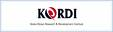 Universities

Federal government agencies and laboratories

Local governments

Private industry

U.S. and international
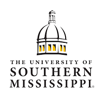 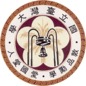 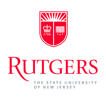 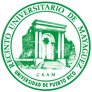 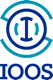 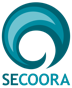 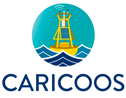 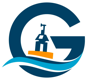 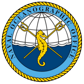 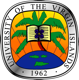 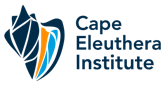 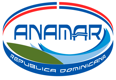 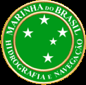 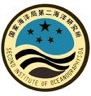 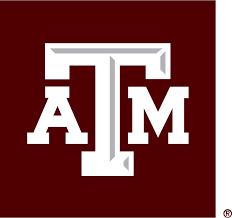 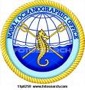 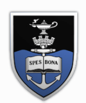 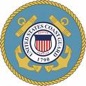 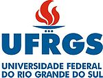 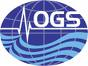 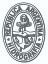 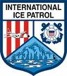 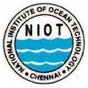 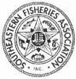 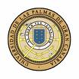 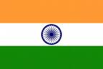 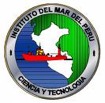 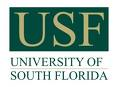 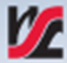 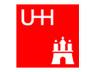 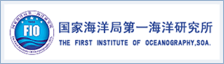 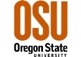 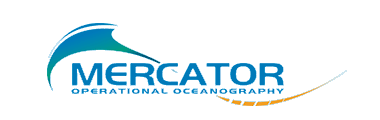 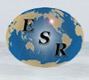 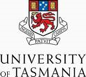 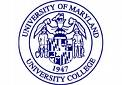 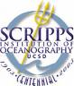 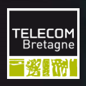 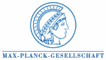 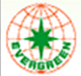 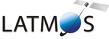 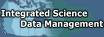 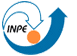 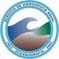 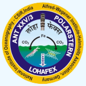 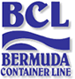 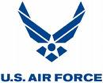 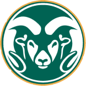 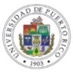 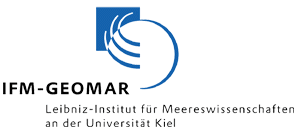 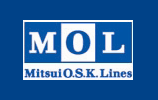 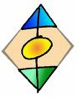 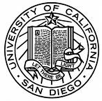 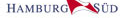 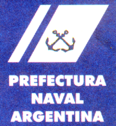 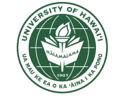 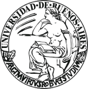 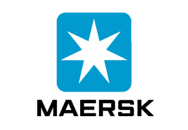 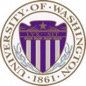 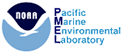 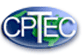 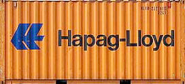 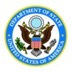 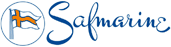 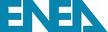 14
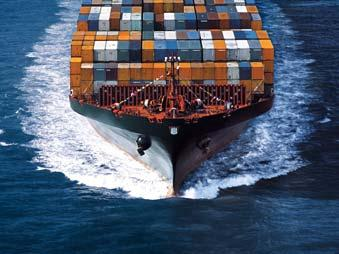 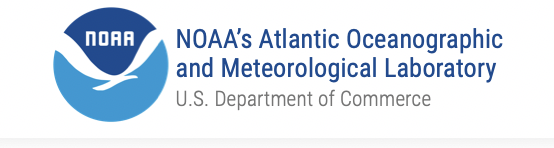 Leveraging resources
Ship time: use of partners ships (Brazil, Argentina, South Africa, etc.) for cruises, equipment deployments, logistics  

Glider ports: collaborate in the use of space, logistics, vessels, personnel for hurricane glider operations

Cargo ships:  collaborate with shipping companies to provide space for XBT deployments, TSG and pCO2 installations, drifters and Argo float deployments
1
2
3
Cargo ship conducting XBT transect
15
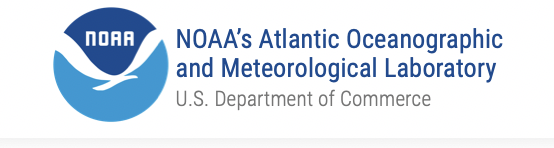 Divisional collaborations within AOML
PHOD
* Repeat Hydrography
* TSG observations in support of pCO2 assessments
* Ocean conditions during Red Tide events
* Climate Integrated Ecosystem Assessments
* BGC
Ocean observing experiments * 
Hurricane Field Program *
Ocean indicators for hurricane intensification forecasts *
* Impact of hurricanes on O2, pCO2, ecosystems
HRD
OCED
16
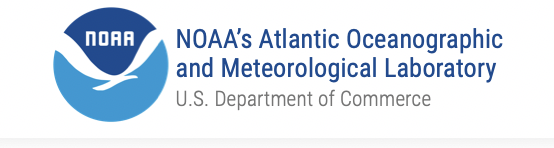 OMAO
NMFS
Divisional collaborations with NOAA Line Offices
NWS:  EMC, NHC, CPC
NESDIS: CoastWatch, NCEI
NMFS: SEFSC, MSR
NOS:  COOPS, IOOS, NCOOS
OMAO: Ship scheduling, support
OAR: OOMD, OER, GFDL
Fisheries Indicators *
Mandatory Ship Reporting *
* Research vessels
NWS
* Ocean-atmospheric modelling
* Tornado and heat waves outlooks
* VOS data flow
Satellite products  *
State of Climate *
* Hurricanes
NESDIS
Sea level *
Vibrio *
NOS
Ocean Observing 
Research
Portfolios
OAR
PHOD
17
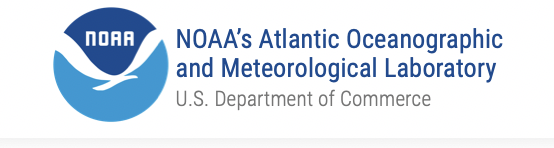 Scientific and technical panels
Participation in 60+ panels:

 Argo Science Steering Team
 Argo Data Management 
 PIRATA Steering Team
 WMO/IOC Data Buoy Cooperation Program
 WMO/IOC Ship Of Opportunity Program
 WMO/IOC GO-SHIP Hydrography Scientific Steering Team
 WMO/IOC Ocean Gliders
 NASA Aquarius and SPURS Science Team
 NASA Ocean Surface Topography Science Team
 South Atlantic Meridional Overturning Circulation
 NESDIS Global Temperature/Salinity Profile Program
  and 50+ more panels
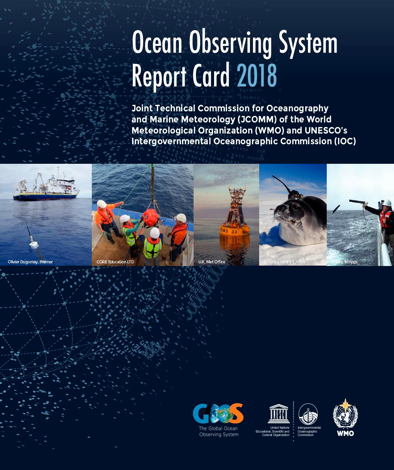 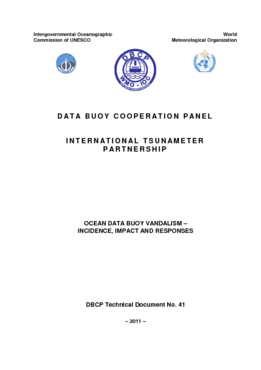 WMO=World Meteorological Organization
IOC=Intergovernmental Oceanographic Commission
SPURS= Salinity Processes in the Upper Ocean Reginal Study
18
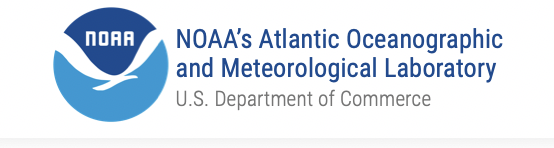 OceanObs19 Frontiers in Marine Science
17 
manuscripts with divisional authors
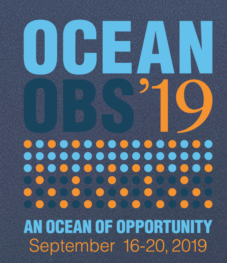 PHOD manuscripts on:  
Oceans and hurricanes (Lead)
XBT network (Lead)
Tropical Atlantic observing (Lead)
Boundary currents
Meridional overturning circulation 
Oceans and hurricanes
Arctic observing system
Sargassum
Marine debris
Ocean-atmospheric fluxes
…
19
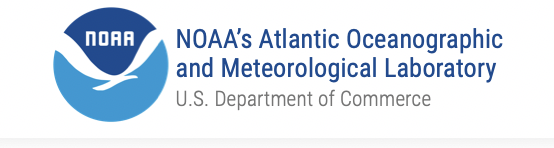 2018 BAMS State of the Climate report
8
manuscripts with divisional authors
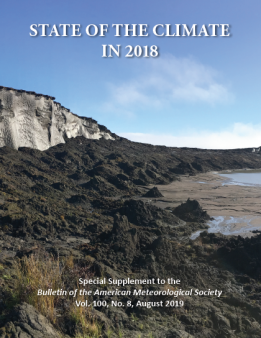 Rick Lumpkin was lead editor of the “Global Oceans” chapter AOML authors contributed to the following sections:
 
Global Oceans (overview)
Ocean Heat Content
Salinity
Surface Currents
Global Ocean Carbon Cycle
Sargassum Inundations (sidebar)
Florida Red Tide blooms (sidebar)
Tropical Cyclone Heat Potential
-     Upper Ocean Heat Conditions during Hurricane Michael (sidebar)
20
[Speaker Notes: The State of the Climate report is an international, peer-reviewed publication compiled by NOAA/ NWS/NCEI and released each summer.  It is the authoritative annual summary of the global climate published as a supplement to the Bulletin of the American Meteorological Society (BAMS).]
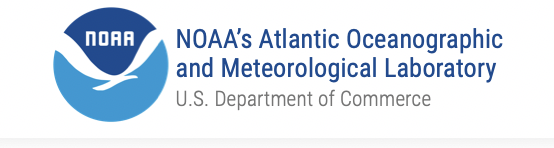 PHOD Refereed Publications
2019
55 peer-reviewed manuscripts
2018-19: manuscripts with authors/co-authors with more than 200 different affiliations
Editorial:  Denis Volkov (JTech), Gregory Foltz (JPO), Gustavo Goni (JTECH, until march 2019), Rick Lumpkin (BAMS SofC 2018), Progress in Oceanography (E. Johns)
21
[Speaker Notes: All pdfs in web pages]
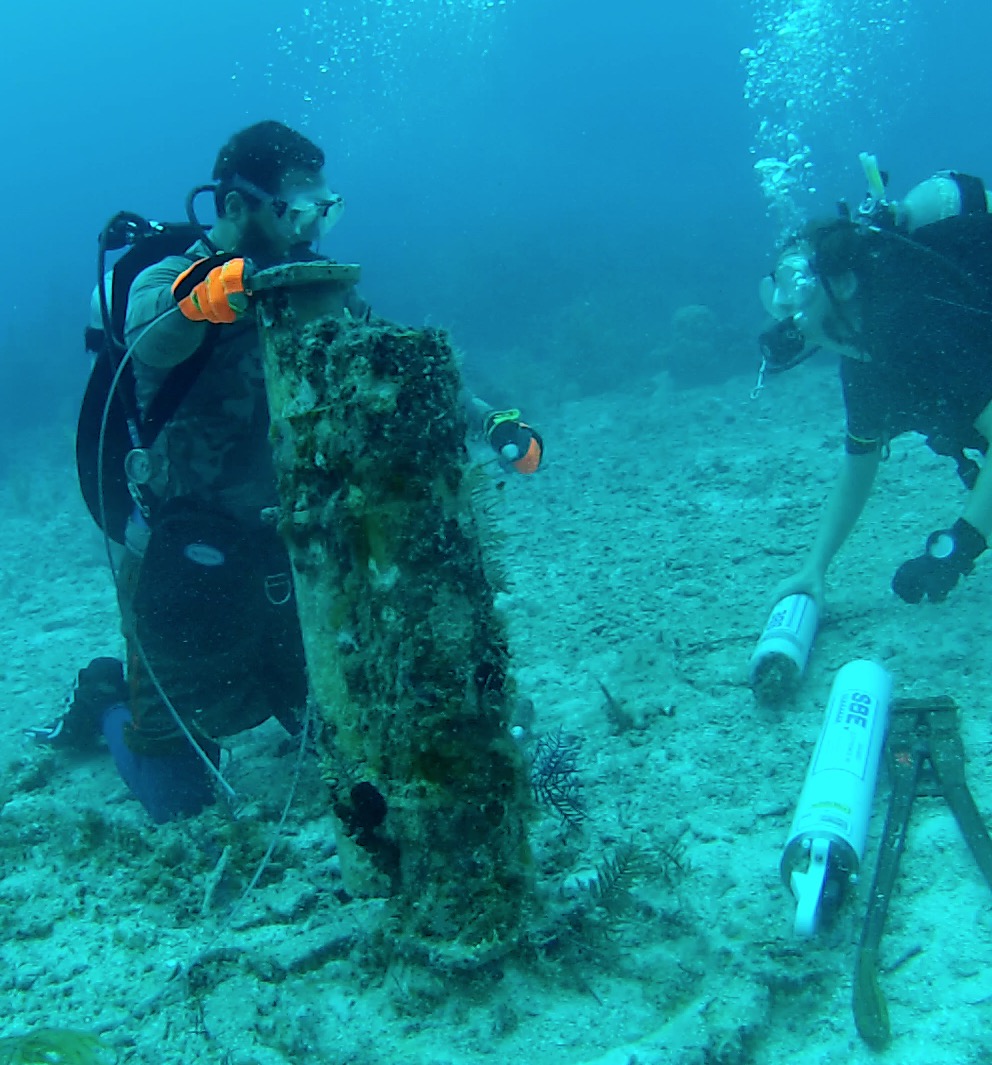 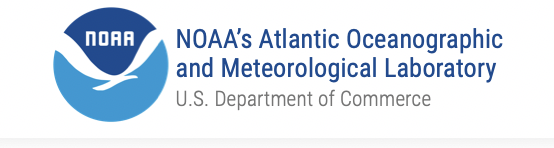 Key area of research: 
Attributions of sea level changes along the US East Coast
Relevance: During 2010-2015 the sea level in the SE US coast increased by 10+ cm, 5 times the global average

Data we use:  Cable measurements, dropsondes, XBTs, CTDs, Argo, tide and pressure gauges, satellite observations

Impact: Improved understanding of ocean state on sea level changes: Observed accelerated sea level increase was due to warming of the Florida Current, 0.2C per year

Current work:  Active participant within SE Florida government groups to assess and plan for community impacts from sea level changes
Pressure gauge off Bahamas
22
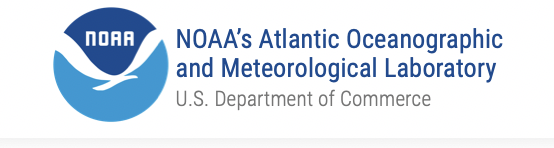 Key area of research: 
2019 NOAA Atlantic hurricane glider picket fence
32 
Hurricane gliders missions

8 
NOAA/AOML gliders

12+
US and international partners

100,000+ 
T and S profiles
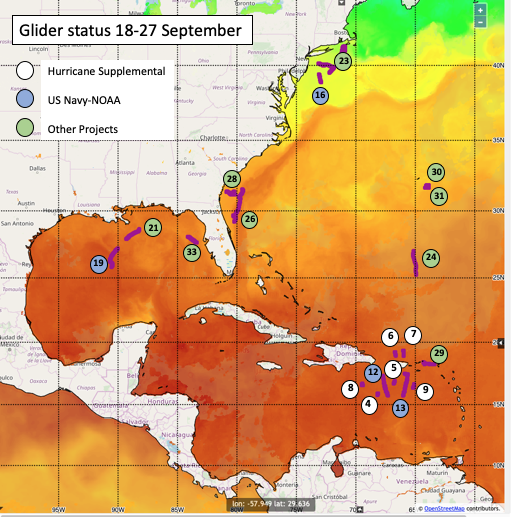 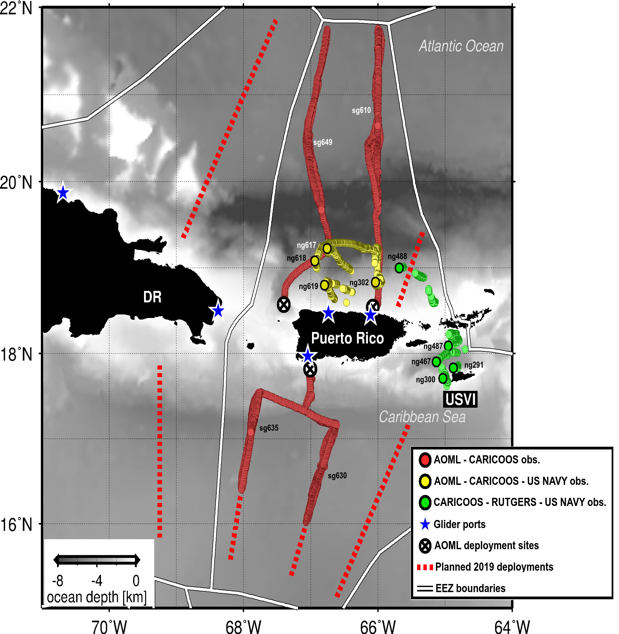 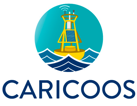 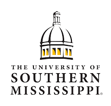 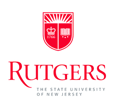 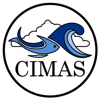 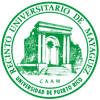 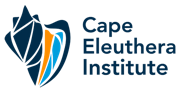 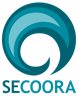 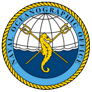 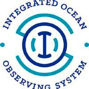 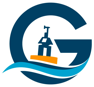 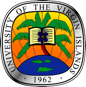 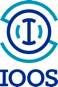 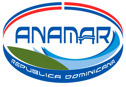 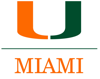 23
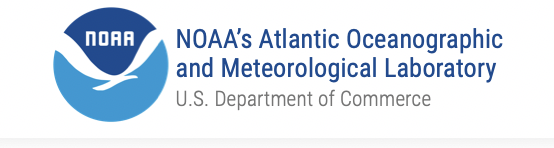 Key area of research: 
Oceans and hurricane intensification
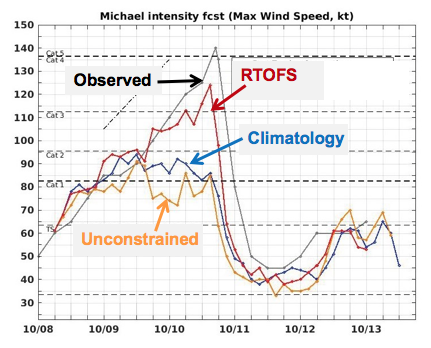 Relevance:  Improved intensity forecasts save life and property.

What we are doing:  Assess the impact of using accurate ocean representation in ocean-atmosphere forecast models using all available field (floats, gliders, XBTs, drifters, etc) and satellite data.
Our current work:  Partner with NWS/EMC to improve ocean DA and NOAA ocean-atmosphere operational forecast model

Impact:  Correct assessment of ocean observations within NOAA operational forecast models
Halliwell et al, 2019
RTOFS = real-time ocean forecast system
24
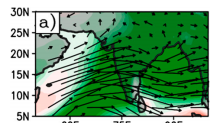 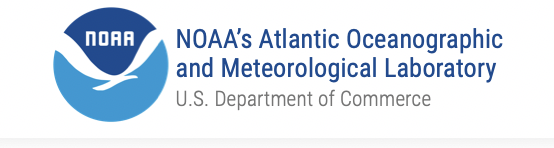 Key area of research: 
Meridional Heat Transport and extreme weather
South Atlantic MHT
Relevance:  Extreme rainfall in monsoon regions cause life and property loss

What we are doing: Understanding teleconnections to assess impact of MHT in the South Atlantic (SA) on monsoon-related rainfall events

We have learned:  Low values of MHT in the SA increase 10-15% extreme rainfall in monsoon areas

Impact: Improved outlooks of monsoon related rainfall
XBTs+ Altimetry+SST models
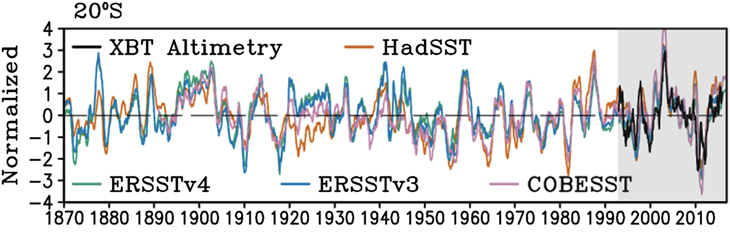 SA MHT and monsoon rainfall relationships
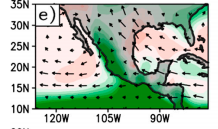 Dong et al, 2015;  Lopez et al, 2016, 2017
25
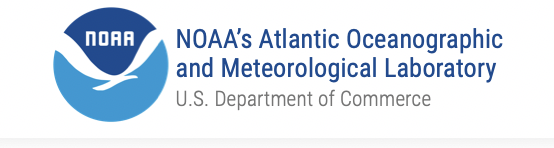 Key area of research: 
Gulf of Mexico and its impact on plankton biomass
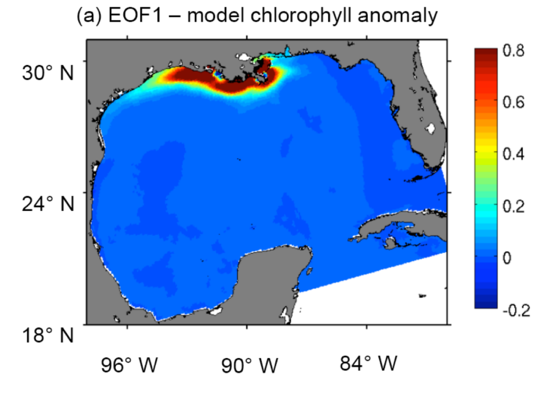 Relevance:  Fisheries assessments in coastal areas in the Gulf of Mexico

What we are doing:  Assessing plankton biomass variability using satellite observations and numerical models

What we have learned: ENSO is the main climate factor affecting plankton biomass

Impact:  Correct assessments of BGC numerical models and forecast of fish habitats
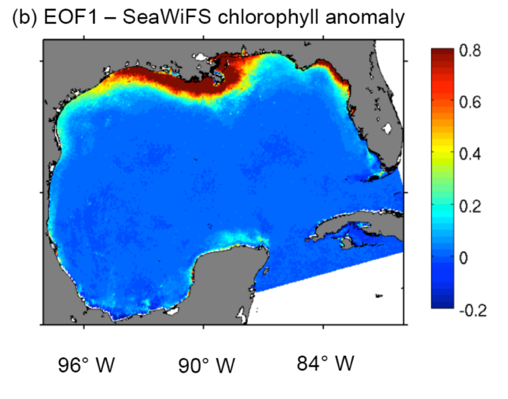 Gomez, 2018
26
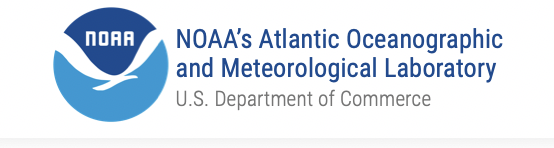 Divisional videos: seminars and projects
https://www.youtube.com/user/phodaoml
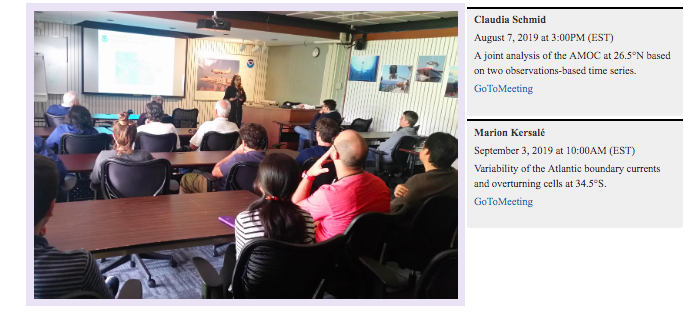 27
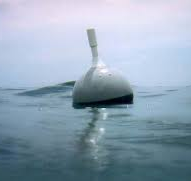 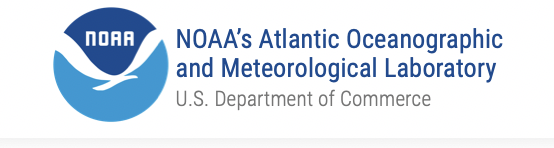 Transition: 
Global Ocean Observing System
Data into Global Telecommunication System (GTS)
Every year PHOD leads and/or contributes to:
(~13,000,000) some  aspects of RT QC surface drifter observations
(~700,000) SEAS marine meteorological observations from NWS Volunteer Observing Ships
(~90,000) Argo float profiles
(~100,000) ThermoSalinograph (TSGs) T and S surface observations
(~8,000) XBT (AOML and collaborators) profile observations
(~6,500) Hurricane glider T/S/O2 profile observations
Surface drifter
28
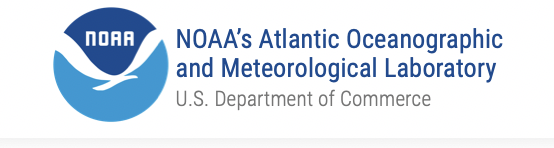 Transition: 
Natural and anthropogenic influences on heat waves
Relevance:  Heat waves cause the largest number of deaths in the US due to extreme weather events

Objective: Developing a prediction system of heat waves and droughts at national scale through identification of potential modulators (monsoons, MOC, etc).

Impact:  Understanding that:
Anthropogenic forcing will dominate heat wave occurrence over the Western and Great Lakes regions early in the 21st Century   
Internal variability will govern heat wave occurrence in the Great Plains, into the second half of the 21st Century
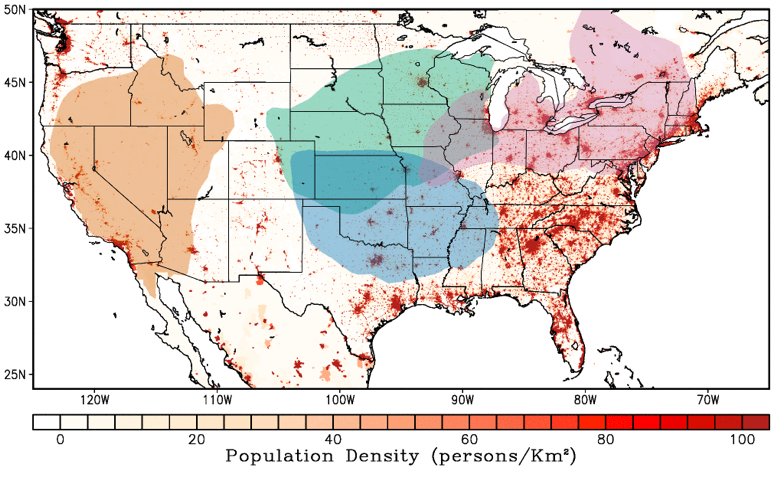 Lopez et al, 2018
More information in climate.gov
29
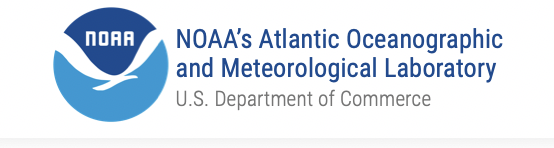 Transition: 
AOML seasonal outlook for US tornado activity
Relevance: location change of large number of tornado outbreaks 
What we have learned (Impact): Spring El Niño-Southern Oscillation generates large-scale atmospheric conditions conducive to US tornado outbreaks

Impact:  Development and submission to NOAA/NWS/CPC every February a seasonal US tornado outlook that uses forecasts from NCEP CFSv2, 

Plan: Investigate subseasonal variability using MJO
Probability of Outbreak  (APR)
SST Anomalies (Mar-May)
La Niña that builds into another La Nina
La Niña that transitions to El Nino
Sang-Ki Lee, Hosmay Lopez, Dongmin Kim, and Andrew Wittenberg (GFDL)
30
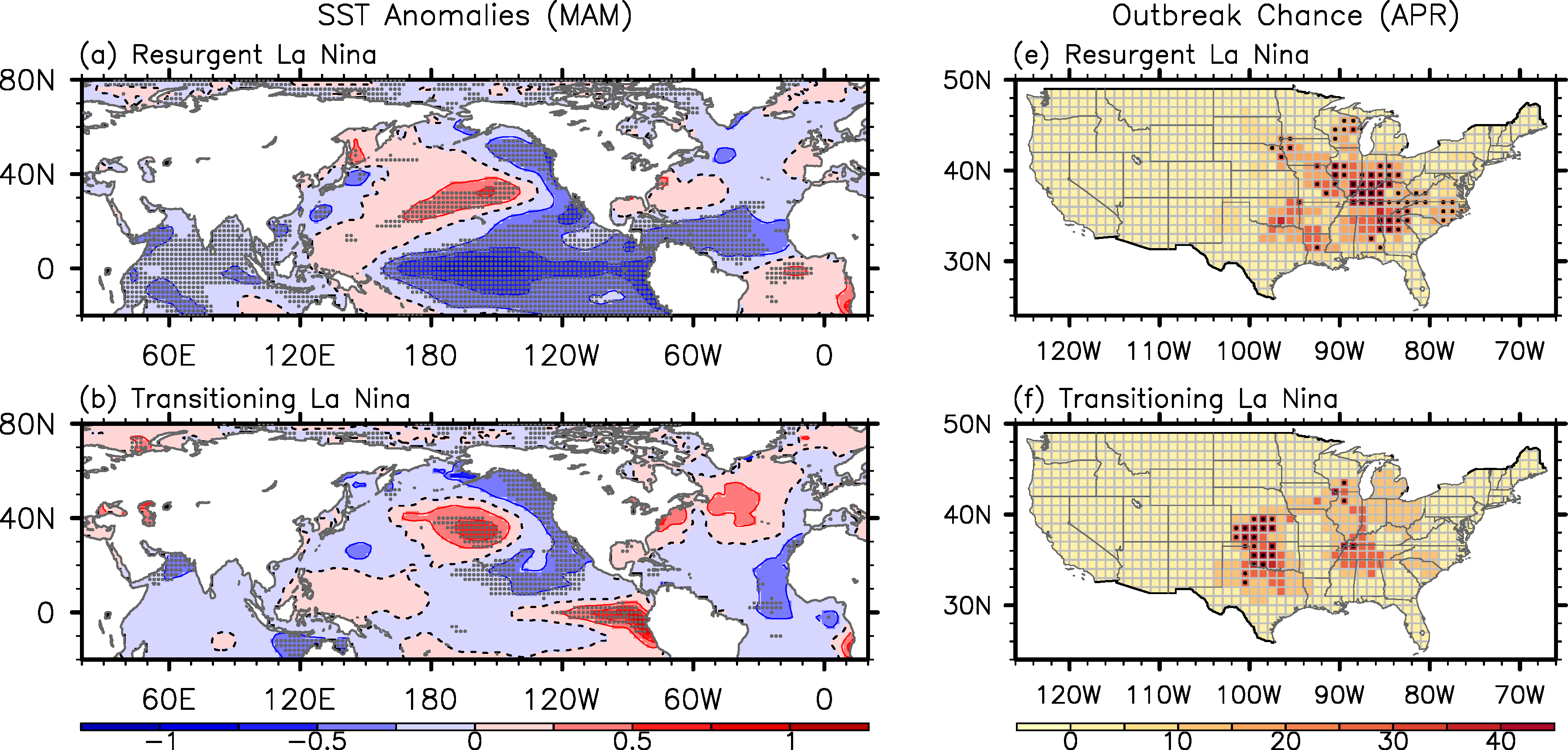 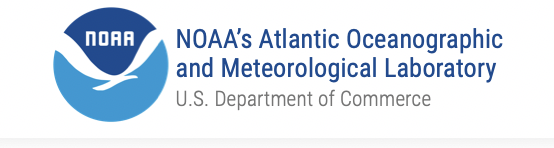 Transition: 
NESDIS OceanWatch/CoastWatch data and products
Surface currents to monitor oil spills
Relevance:  Oil spills create damage to environment, coastal populations, economy

What we are doing: estimation of NRT satellite-derived surface ocean currents to track of oil spill particles in the open ocean

What we have learned:  ocean currents, together with surface winds (including hurricanes), determine oil spill extensions

Impact: NOS Office of Response and Restoration. Provide AOML NRT currents for GNOME application
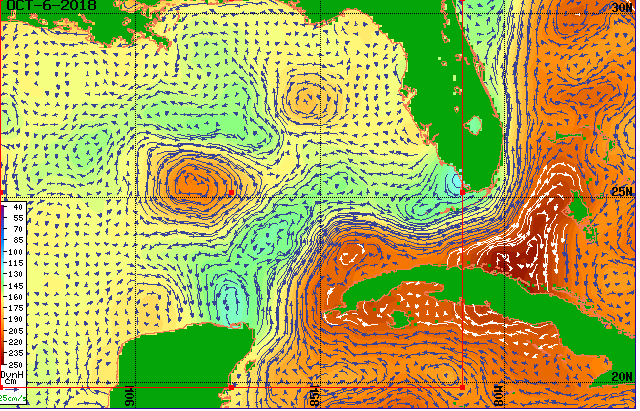 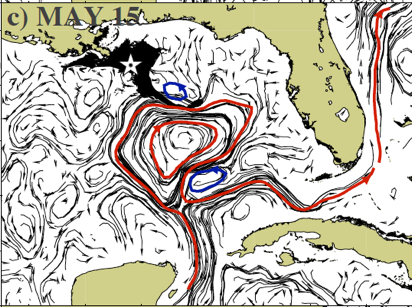 31
Smith et al, 2015; Goni et al, 2015
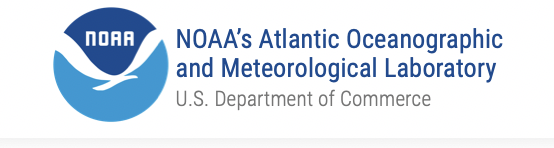 Transition: 
NESDIS OceanWatch/CoastWatch data and products
Sargassum Inundation Reports
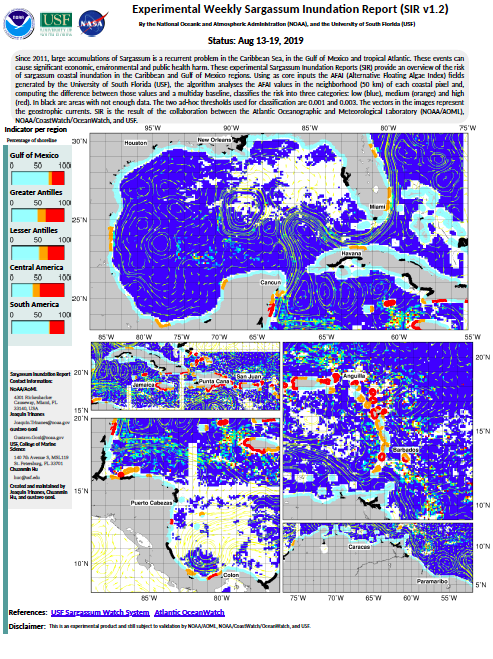 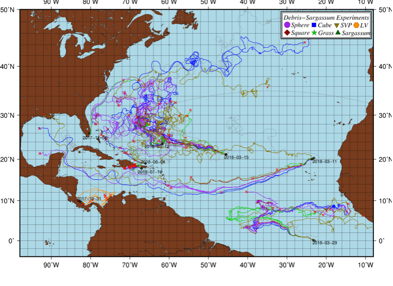 Relevance:  coastal communities and ecosystems suffer damage due to extreme Sargassum abundance  

Goal: Provide warning to coastal communities

What we are doing: create satellite-derived weekly fields of Sargassum coastal Inundation Risk
  
What we are learning: Impact of wind on trajectories and translation speed

Impact: Provide early warning system for sargassum
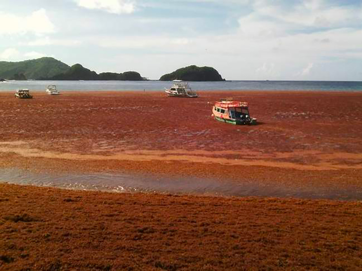 www.aoml.noaa.gov/phod/sargassum_inundation_report/
32
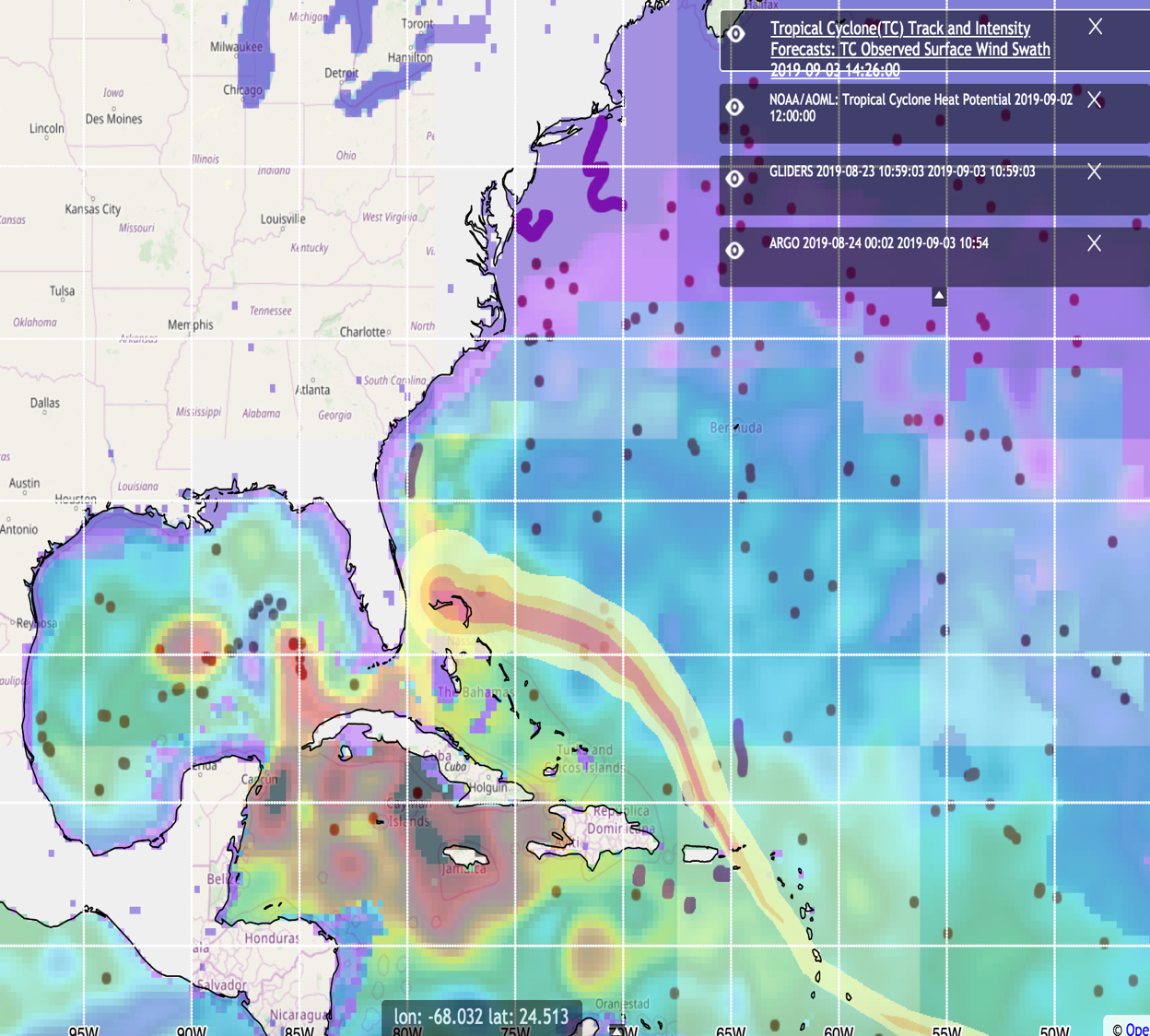 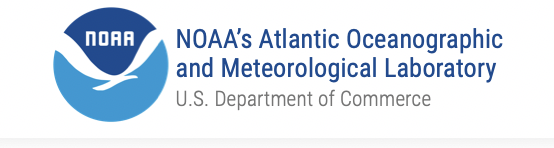 Transition: 
NESDIS CoastWatch and OceanWatch Satellite Observations and Products
OceanViewer:
https://cwcgom.aoml.noaa.gov/cgom/OceanViewer

Objective: Display of RT and NRT ocean observations and products

Impact: Help guide hurricane field operations

Plan: jointly with HRD and EMC create historical ocean data base
33
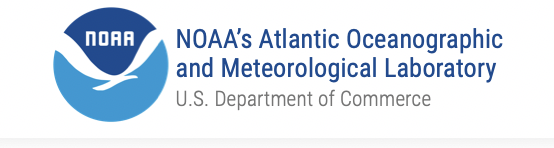 Divisional new technology and technology development
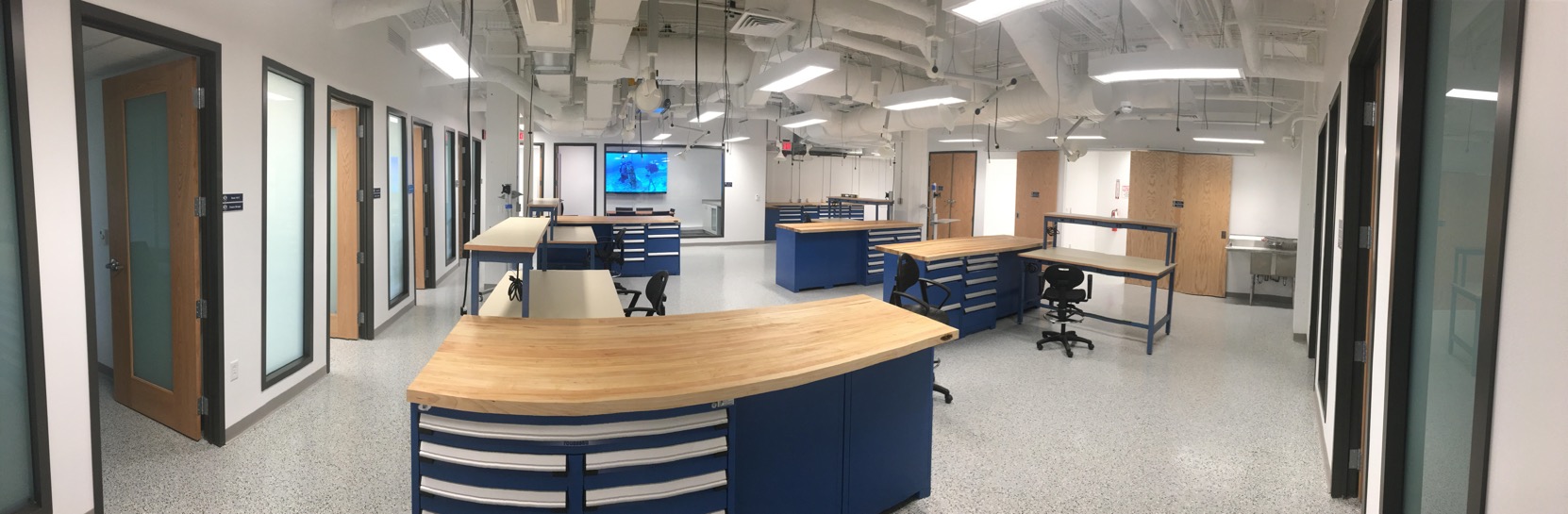 3,500
Sq. ft. of new engineering work space
and meeting room
9
Offices
6
Electronic 
workstations
New engineering space
34
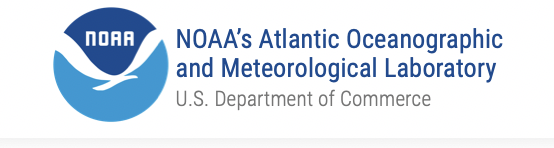 Divisional new technology and technology development
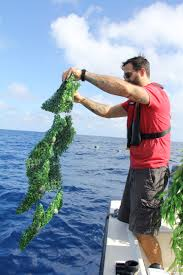 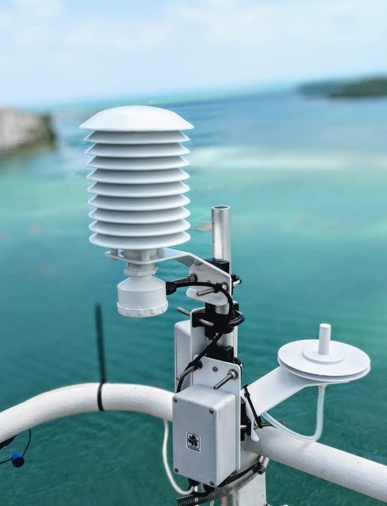 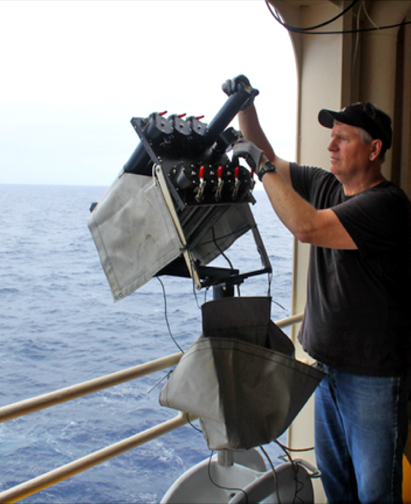 3,500
Sq. ft. of new engineering work space
and meeting room
9
Offices
6
Electronic 
workstations
35
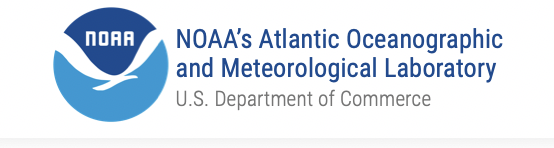 Division-sponsored RSMAS graduate students
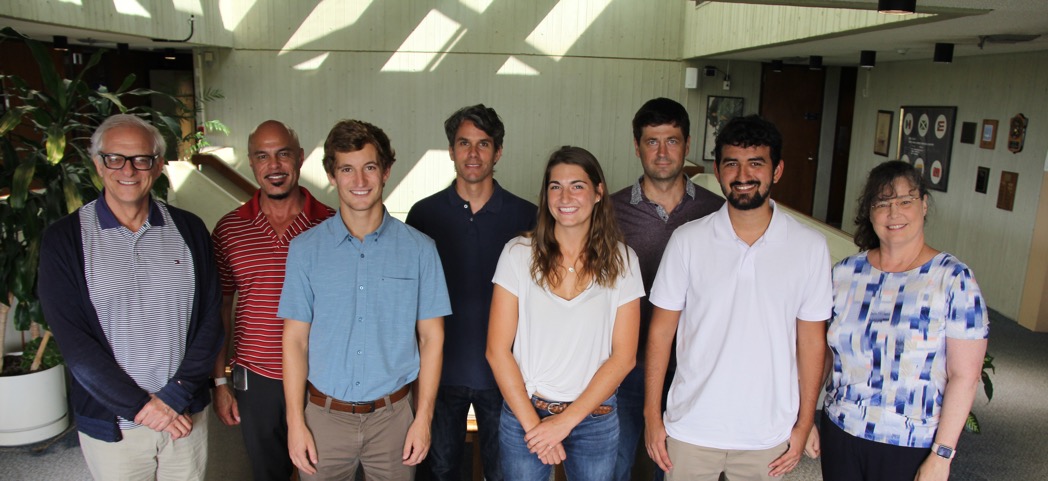 Ivenis
Lev
Leah
Leah Chomiak, variability of Meridional Overturning Circulation 

Lev Looney, ocean stratification and hurricane intensification

Ivenis Pita, boundary currents and sea level rise
3 2019 PHOD-sponsored RSMAS students
36
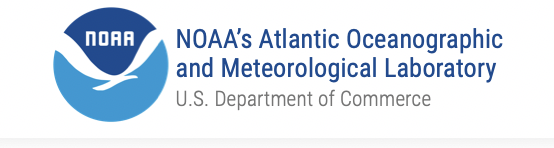 Focus on our future
Lead or have a key presence in the ocean observing system:
Interdisciplinary and multiplatform observations
BGC observations (Argo, gliders, moorings, …) and modelling 
New and enhanced data sets and products
Autonomous technologies
Closer partnerships with other NOAA LOs (NWS, NESDIS, NOS, NMFS, ..)
Carry out observations that guide NOAA’s forecasts, outlooks, and projections
Increase leverage of work with non-NOAA, particularly international, partners
37
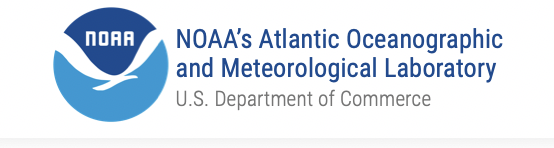 Focus on our future
Support new generation of early career scientists, engineers, and support personnel
Carry out cutting edge NOAA-oriented research and transitions to operations and applications for societal benefits
Oceans and extreme weather events, sea level changes, ecosystems, and fisheries
Seasonal to subseasonal forecasts
Data assimilation and data impact assessments on operational ocean and coastal forecast and projection models
Conduct work on Artificial Intelligence and Machine Learning
Conduct interaction with social scientists
38
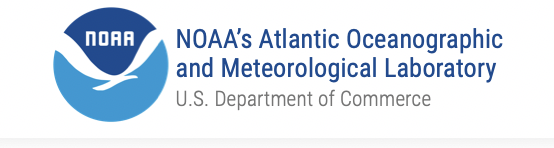 PHOD lightning talks and posters
Ocean Variability and Fish Stock Assessments
Sang-Ki Lee

Observations of the South Atlantic Meridional Overturning Circulation
Christopher Meinen

Ocean Data Management for Climate Data Records
Claudia Schmid, Mayra Pazos, and Francis Bringas

Instrumentation Development in Support of NOAA's Mission
Ulises Rivero and Pedro Pena
Contributions to the Global Ocean Observing System
Rick Lumpkin

Meridional Overturning Circulation in the Atlantic Ocean
Denis Volkov

Ocean Transport Monitoring
Shenfu Dong

The Meridional Overturning Circulation and extreme weather events
Hosmay Lopez

The Tropical Atlantic Observing System
Renellys Perez

The Oceans and Ecosystems
Sang-Ki Lee

Ocean Studies and Monitoring for Hurricane Forecasts
George Halliwell

Assessment of Attributions of Sea Level Changes in the US
Ricardo Domingues
39
[Speaker Notes: All pdfs in web pages]
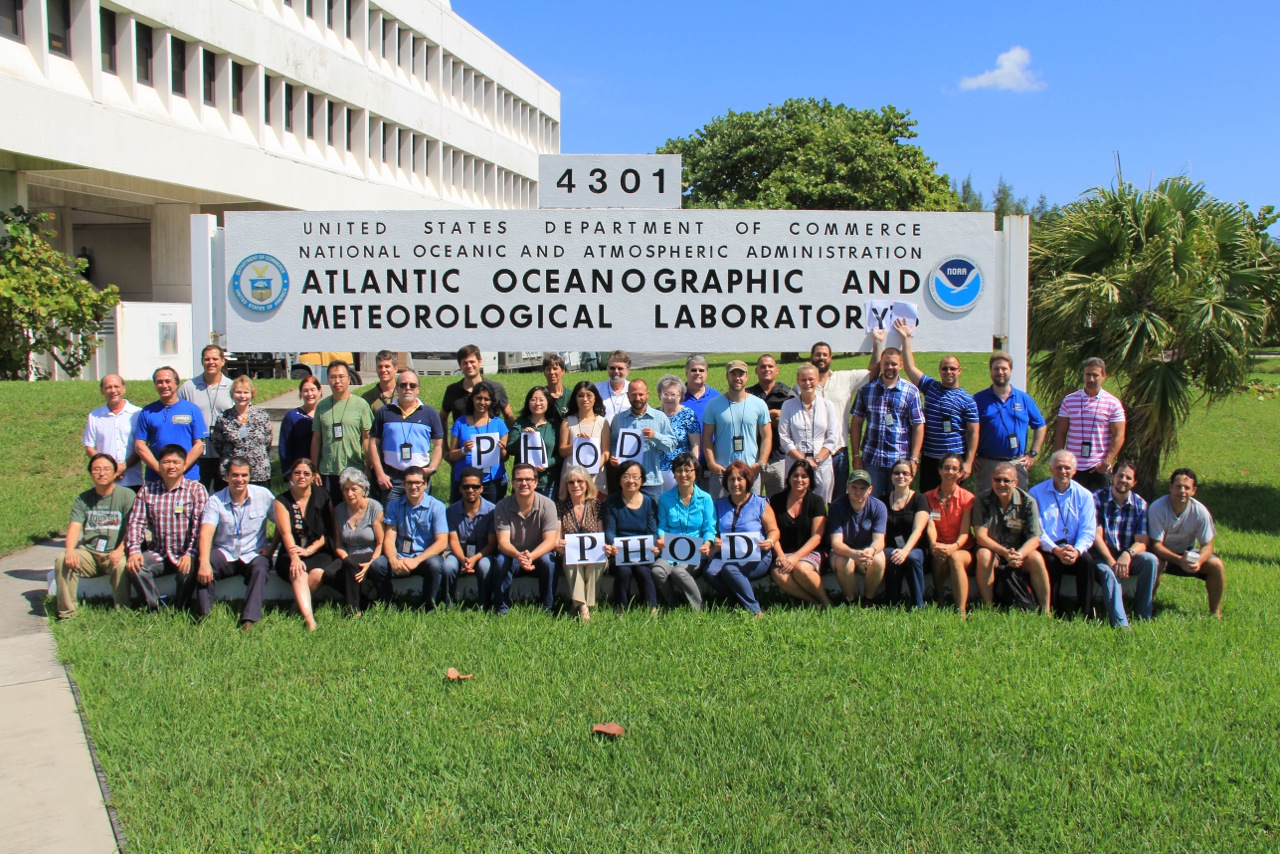 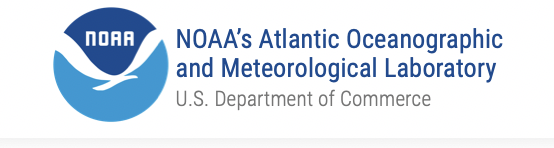 Thank you

Questions ?
NOAA AOML Physical Oceanography Division Laboratory Review, November 2019Gustavo Jorge Goni
40
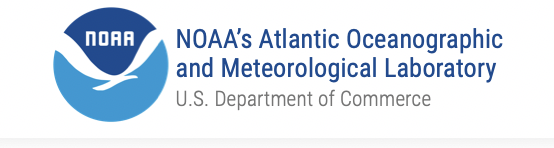 41